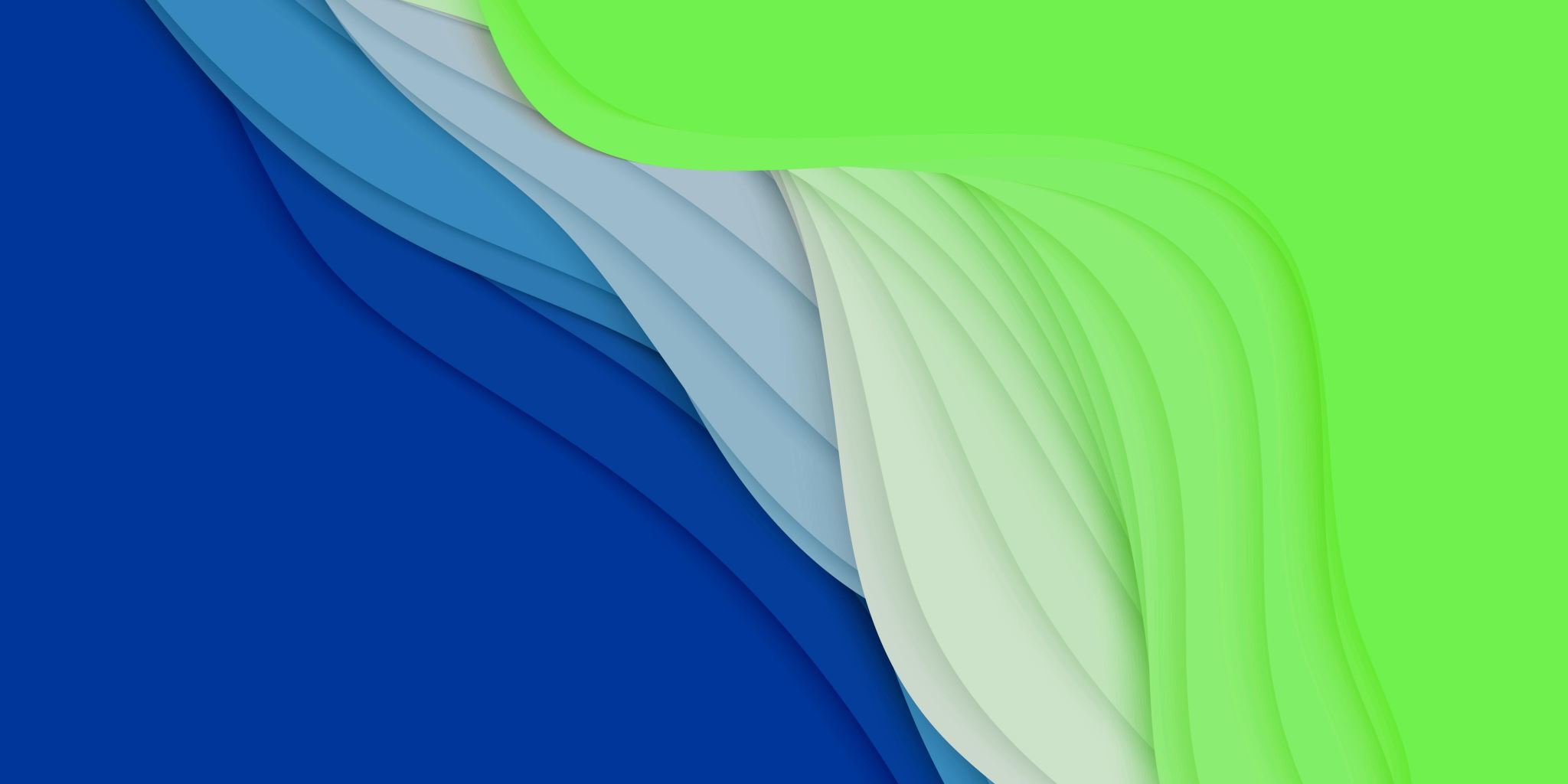 Jeanne Hoover and Allison Kaefring
Alternative Textbook Program 2025
Why?
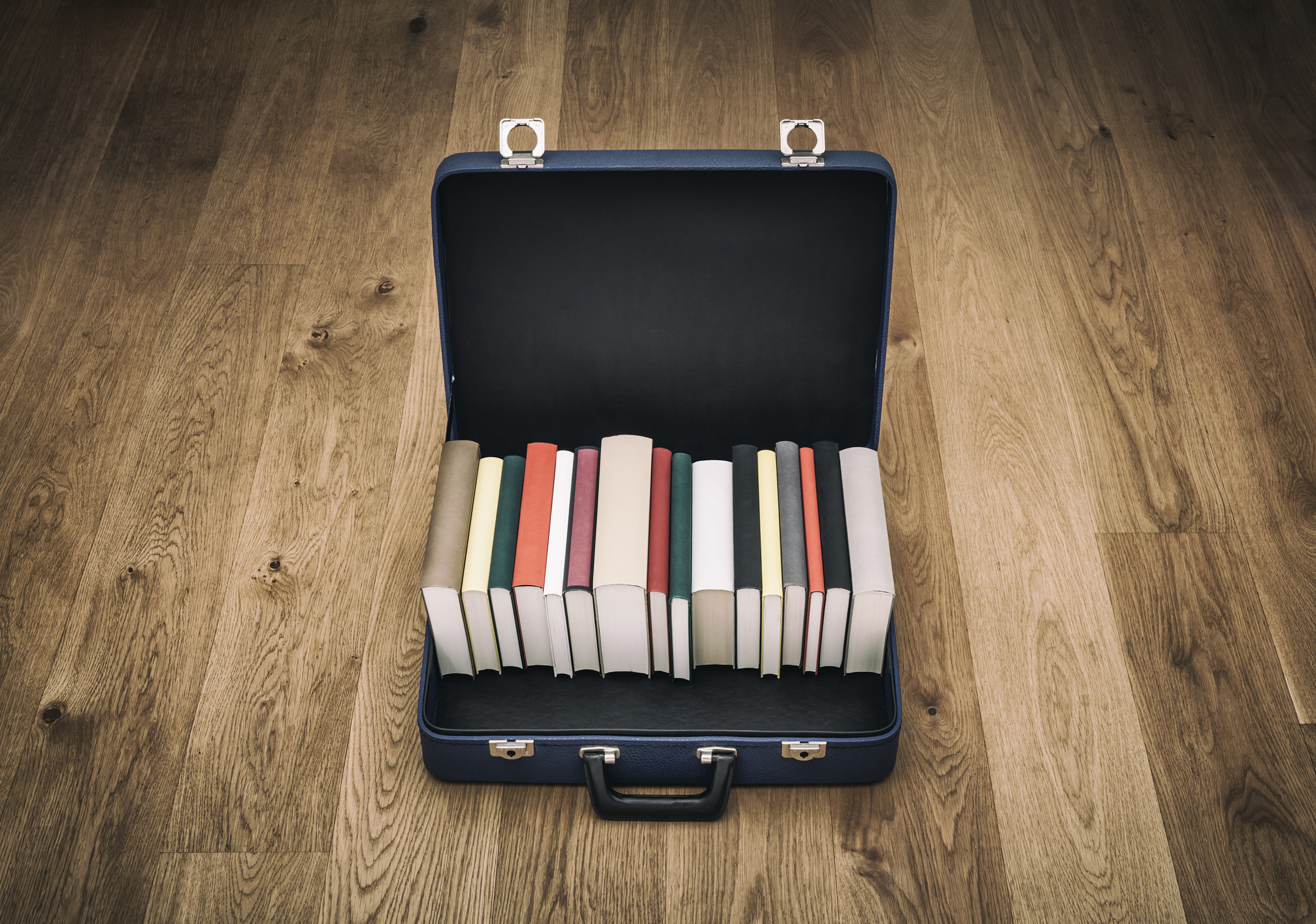 What is OER?
Open Educational Resources are learning materials that are freely available and also includes a license to allow for reuse, revise, redistribute, remix, and/or retain.

OER can be many different items including open textbooks, modules, test banks, case studies, videos, and more.
Option 1: Replace
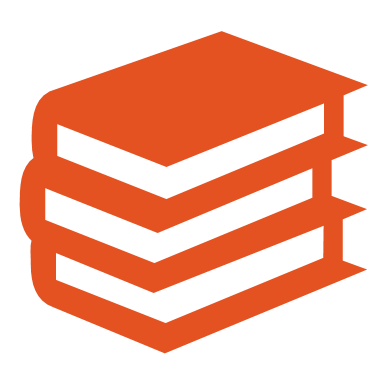 Replace traditional textbook with resources free for students
Can use library materials and/or open educational resources
Award amount: $750
Example projects may include:
Switching to an available open textbook
Identifying and using multiple resources in places of commercial textbook (articles from library collections, OER, or government resources)
Applicants should justify why this aids student success beyond affordability if their course is included in First Day Access
Option 2: Adaptation
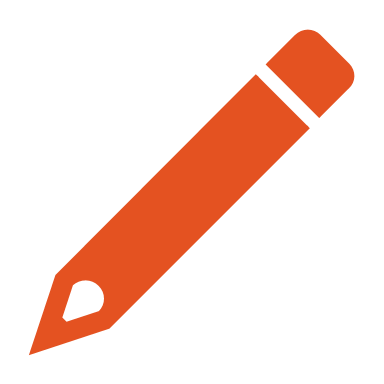 Couldn't find anything that work perfectly for your class? Combine multiple into one cohesive textbook or edit an existing textbook to include the topics its missing 
Award amount: $1,500
Example Projects Include
Adapting an open textbook to include more local information on eastern North Carolina
Adapting course materials to include more voices and perspectives
Creating ancillary materials (test banks, practice questions, lessons plans, etc.) to compliment existing free course materials
Combining multiple open materials or adding to existing open resources
Courses that have undergone the Alternative Textbook Program in the past, but found that there are gaps in existing materials ARE WELCOME TO APPLY
Option 3: Creation
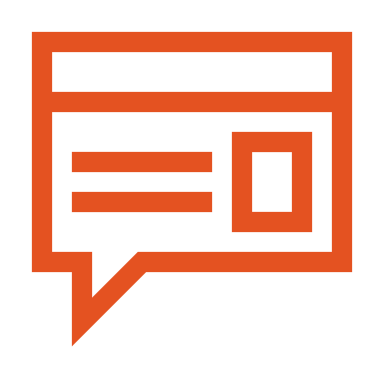 Truly cannot find any open textbooks on your course topic? Create your own! Must be majority original writing
Award amount: $5,000
Example projects include:
Developing open access textbook based off course lecture notes
Creating a series of openly licensed original course modules for your course that can be used by other faculty
An outline of the proposed project will be required with the application
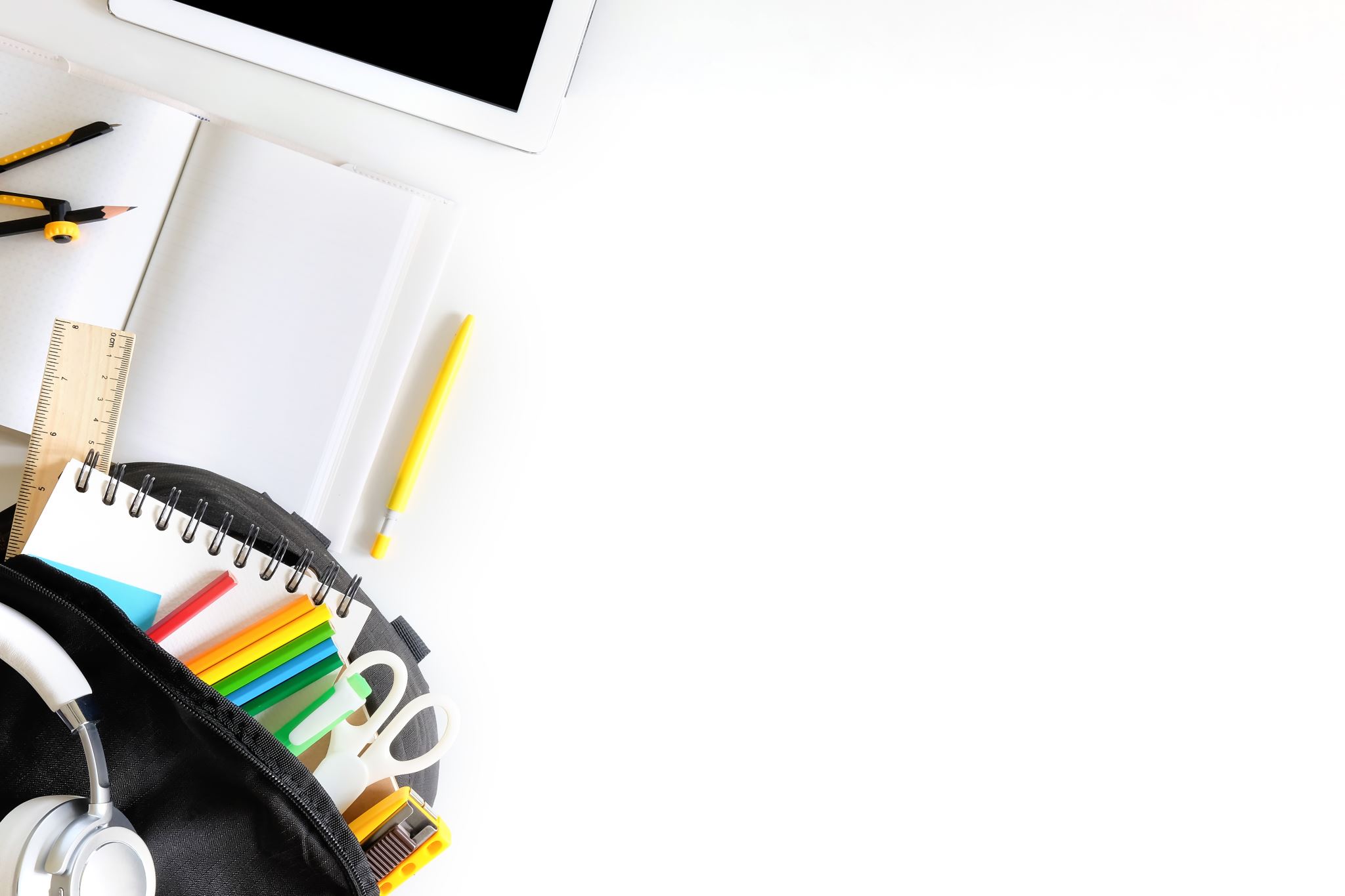 Award Information
Funds may be used for things like
Professional development opportunities
Materials to help you prepare for the course*
Hire a student to assist with the project
Review or copyediting of materials
And more.

Funds are transferred to your department for use.

*Personal librarian can help with ordering ebooks, streaming video, or other course materials that can be added to the library collection
Application Requirements
Application Questions
Timeline
Support
Welcome Meeting
Network, meet your personal librarian, etc
Personal Librarians
Librarians specializing in your topic or project needs
Software for creation/adaptation 
Access to and support troubleshooting
Weekly workshops on topics throughout the summer
Including a Canvas course with additional resources and materials
Information on using AI, creating accessible materials, navigating copyright, and more
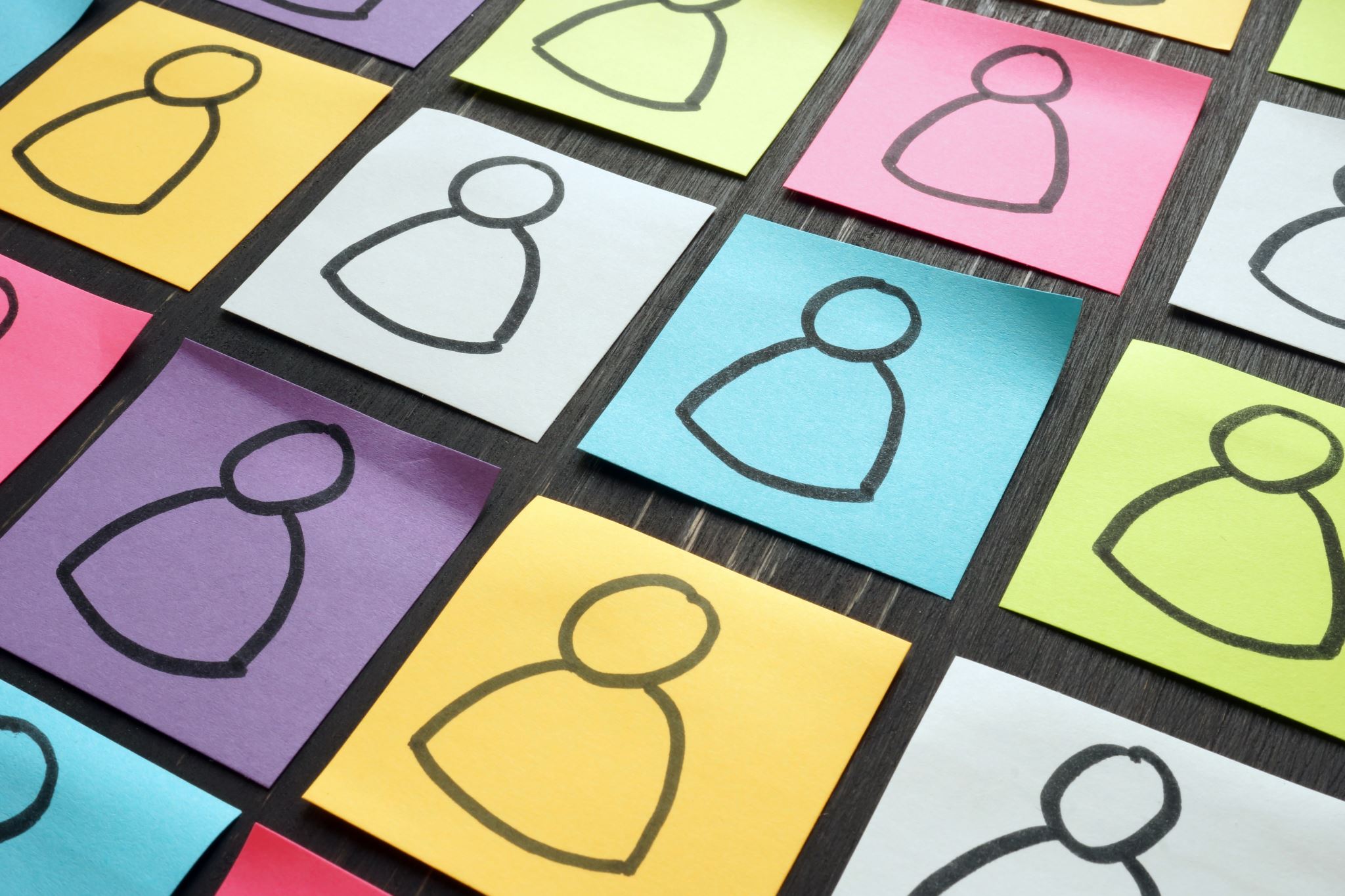 Summer Weekly Workshop Topics
Copyright, open licenses, and fair use
Finding course materials
Accessibility and meeting new WCAG 2.0 guidelines
AI and course material creation
Adapting and remixing course materials
Other topics you are interested in! -Let us know!
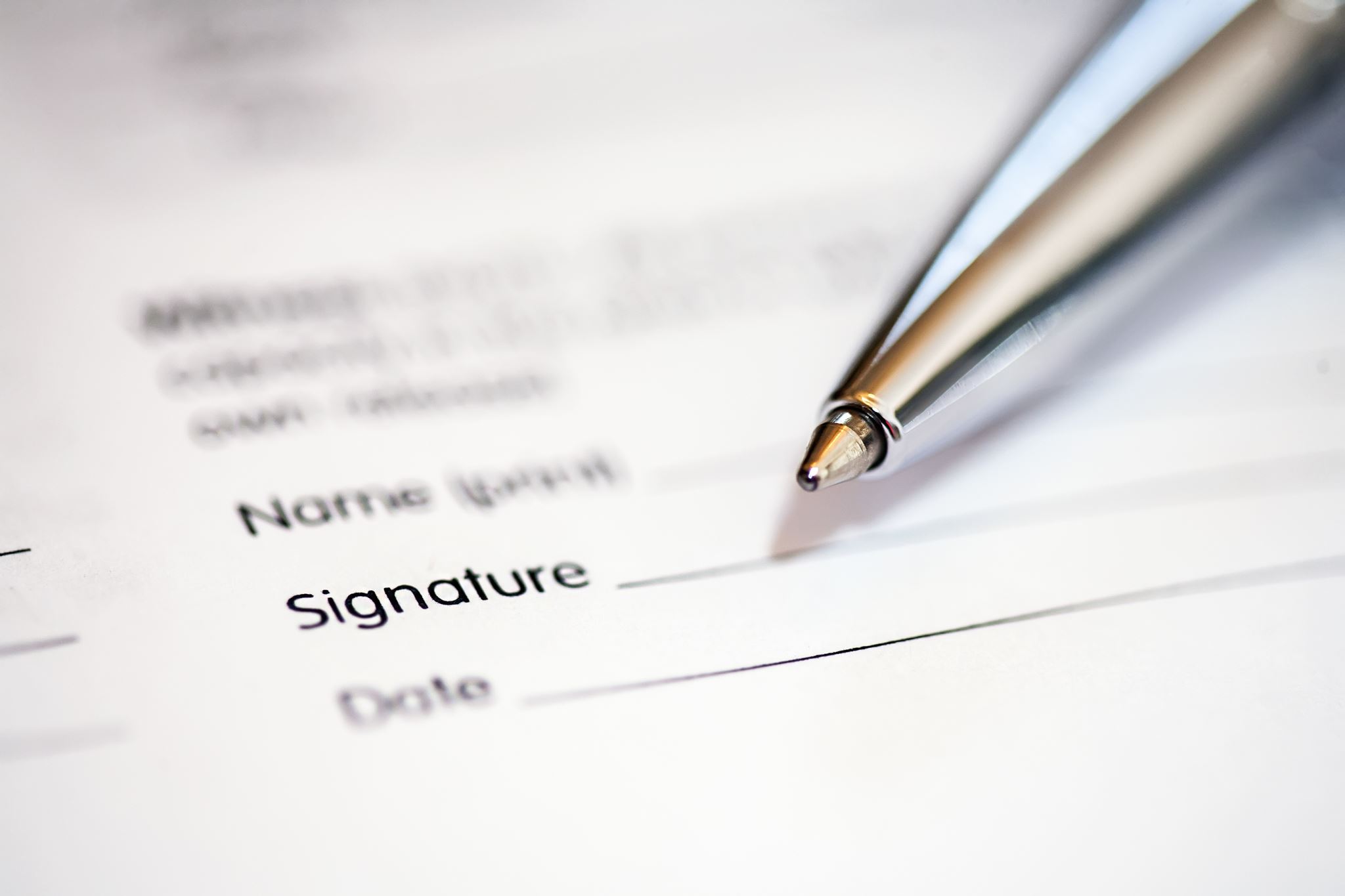 Questions?
Contact us at scholarlycomm@ecu.edu

Application information:
https://lib.ecu.edu/s/3bm